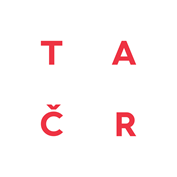 Rodinný podnik – řešení sociálních a ekonomických disparit obcíTD 03000035
DB rodinných podniků, 
znalostní a vzdělávací systém
prof. Ing. Ivan Jáč, CSc. – řešitel
doc. Ing. Petra Rydvalová, Ph.D. – koordinátorka
Ing. Magdalena Zbránková, Ph.D. – manažerka (správa)
11. 5. 2016
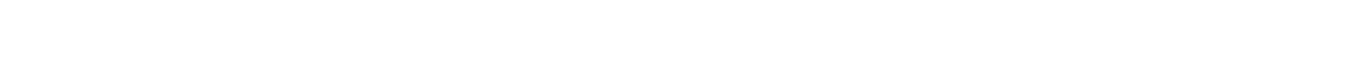 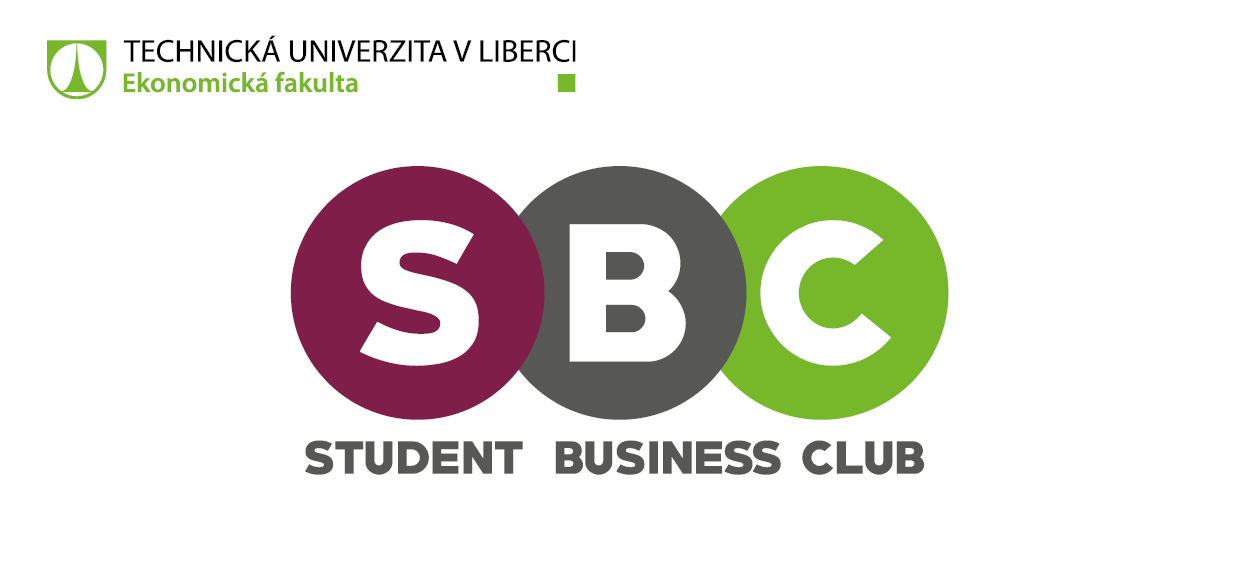 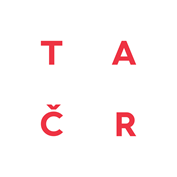 Krátká informace o projektu
Cílem projektu je specifikovat rodinné podnikání jako nástroj rozvoje hospodářského a sociálního prostředí obcí se zaměřením na obce venkovského typu. 
Realizováno v rámci TA ČR, Omega, 2016 – 2017.
Co tomu předcházelo:
Pilotní šetření v rámci SO ORP Liberec.
Spolupráce s Univerzitou St. Gallen ve Švýcarsku.
Projekty MMR, TA ČR, smluvní výzkumy ÚAP
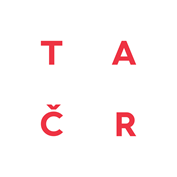 Popis realizace projektu
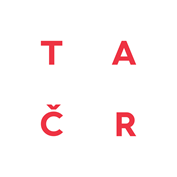 Popis realizace projektu
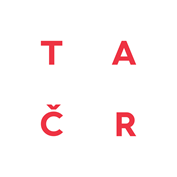 Představení výsledků z projektu
Model pro specifikaci a hodnocení zdraví rodinných podniků ve vazbě na obec sídla daného podniku.
Vyhodnocení dotazníkového šetření v oblasti rodinného podnikání v ČR, vznik DB, prezentace šetření kartogramem.
SW pro registraci a hodnocení zdraví rodinných podniků s vazbou na obec.
Vzdělávací publikace pro rodinné podnikání (manuál pro založení a rozvoj) v oblasti Administrativně-právní, Ekonomicko-finanční a Manažerské. E-learningová platforma.
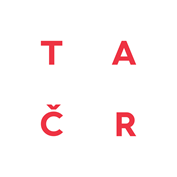 Uplatnění výsledků ve dvou rovinách
V rovině aplikační se jedná především:
 o konkrétní zájem Úřadu práce a odboru služeb trhu práce MPSV ČR. 
Dalším odběratelem výsledků budou kraje a obce, oborové svazy, poradny. 
V rovině vzdělávací dojde k uplatnění:
při výuce studujících v rámci akreditovaných oborů a 
celoživotního distančního vzdělávání s využitím informačních technologií a e-learningové platformy.
Aktuální situace projektu a případné aktivity
V rovině výzkumné (dotazníková šetření OBCE, PODNIKY, GUESSS).
V rovině definiční, příprava typologie, definice, vývojový diagram pro znalostní systém.
Příprava vzdělávání, e-learningu.
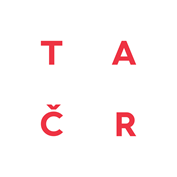 Kontakt na řešitele
http://vyzkum.ef.tul.cz/td03000035/
ivan.jac@tul.cz
petra.rydvalova@tul.cz
magdalena.zbrankova@tul.cz


Děkujeme za pozornost.